APLIKATIVNI SOFTVER
Vodič kroz kurs
Osnovne informacije o kursu
Predmetni nastavnik:  mr Jelena Mitićjelena.mitic@viser.edu.rs
Predmetni saradnik: Divna Popović
divnap@gs.viser.edu.rs
(Martina Nikolić
martina.nikolic@viser.edu.rs)
Osnovne informacije o kursu
semestar I :AVT, ASUV, ELITE, NRT
semestar II: NET, IS, EI
status: izborni
školska godina: 2022/23
ESPB: 6
PLAN RADA
Predavanja:
PLAN RADA
Predavanja:
PLAN RADA
Vežbe prema planu koji se nalazi na 
Moodle stranici predmeta
kOMUNIKACIJA i obaveštenja
Odvija se:
preko LMS Moodle:
    http://lectio.viser.edu.rs/moodle/
    šifra za pristup: APLS22
PRAVILA RADA
Predavanja
Sredom/petkom se postavljaju lekcije na Moodle platformi
Postavlja se obaveštenje o lekciji i ciljevima
PRAVILA RADA
Vežbe
Postavljaju se prema rasporedu laboratorijskih vežbi na nivou škole
uslov su za izlazak na ispit-test
realizuju se u bloku
PRAVILA RADA
Vežbe
saradnik u evidenciji potvrđuje da je vežba odrađena
propuštena vežba može da se nadoknadi u unapred dogovorenim terminima
PRAVILA RADA
Testovi
testovi iz MS Word-a i MS Excel-a su obavezni – deo su ispita. Odvija se u laboratoriji.
test iz PowerPoint-a i Internet servisa nije obavezan, radi se test online.
da bi se test položio neophodno je da bude tačno urađen više od 75%
PRAVILA RADA
Testovi
uslov za polaganje testa je odrađenih
	prvih 19 vežbi iz  Word-a
	prvih 16 vežbi iz Excel-a
	prvih 6 vežbi iz PowerPoint-a  
	prvih 7 vežbi iz Internet servisa
PRAVILA RADA
Seminarski rad
obavezan je deo ispita
tema je slobodna ali u dogovoru je sa predmetnim saradnikom
prijavljuje se i predaje na Moodle stranici predmeta
PRAVILA RADA
Seminarski rad
odbrana je u dogovoru sa predmetnim nastavnikom (način i vreme)
odbrana nosi do 5 poena
PRAVILA RADA
Seminarski rad
temini odbrane se objavljuju nakon predaje seminarskih radova
obavezno se radi prema uputstvu za izradu seminarskog rada
Bodovanje
Ocenjivanje
Literatura
Praktikum 
kupuje se u skriptarnici škole
autori:
       dr Radmila Vukić
       dr Dragoslav Perić
       dr Ivana Vlajić-Naumovska
https://support.office.com/
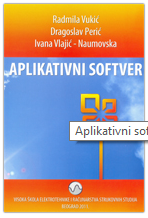 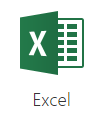 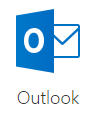 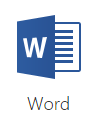 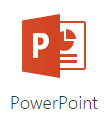 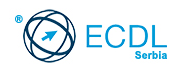